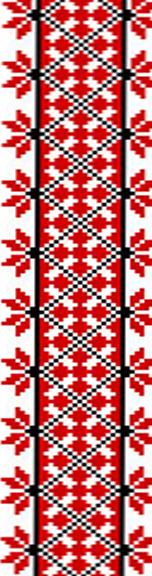 ТЕМА:
Особливості використання 
граматичних категорій числівника
в офіційно-діловому стилі. 
Звіт
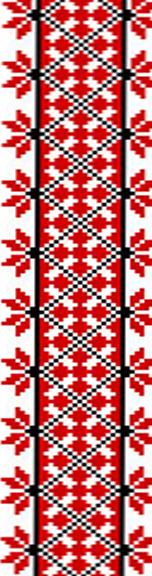 План:
Особливості використання числівників у діловому мовленні.
Написання складних і складених числівників
Відмінювання кількісних і порядкових числівників 
Зв’язок числівників з іменниками
Правила написання цифр та символів у документах
Звіт
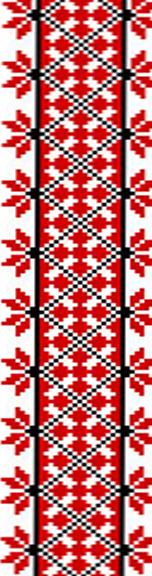 Однозначні числа, які не мають посилань на одиниці виміру, у ділових паперах записуються словами: Компанія планує закупити сорок тисяч саджанців винограду сорту Юпітер.
Якщо число супроводжують назви одиниць виміру, воно записується цифрами, а в дужках словами: Нещодавно надійшов багаж зі 150 кг (ста п’ятдесятьма кілограмами) гербіцидів Аксіал Крос.
Якщо у реченні є слова типу: більшість, меншість, решта, частина, низка, група, багато, мало, безліч, то рекомендується вживати присудок у формі однини: Більшість спеціалістів прибула на об’єкт вчасно. Чотириста вісімдесят підприємців прибуло на виставку засобів захисту рослин.
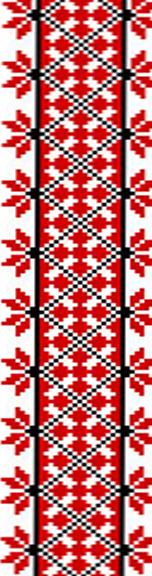 Завдання:

РОЗКРИЙТЕ ДУЖКИ

Група студентів (брати) участь у стартапі.
Меншість працівників (підтримати) нововведення.
Низка заходів (пройти) в Експоцентрі.
Багато фахівців (працювати) над розробкою вакцини.
Більшість колег (пройти) атестацію.
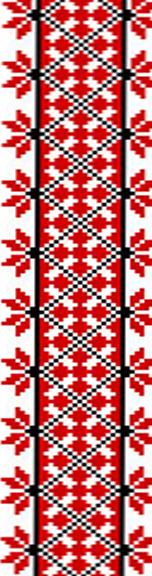 Завдання:

ЗАПИШІТЬ ПОДАНІ ЧИСЛА СЛОВАМИ. ПРОВІДМІНЯЙТЕ ЧИСЛІВНИКИ

550; 248; 496; 16023; 824; 2/5; 1/8; 3/4; 7/223; 1.25; 9.433; 5.5; 1-а; 23-я; 50-ий; 44-е.
СЕМАНТИЧНІ ГРУПИ ЧИСЛІВНИКІВ
порядкові
кількісні
неозначено-кількісні
означено-кількісні
цілі
дробові
збірні
складні 
на -дцятеро
складні
прості
складені
прості
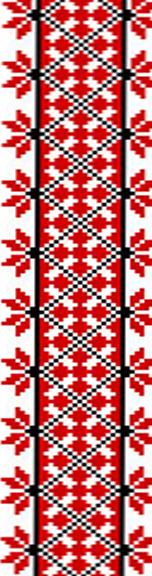 Завдання:

РОЗПОДІЛІТЬ ЧИСЛІВНИКИ ВІДПОВІДНО ДО ЇХНІХ СЕМАНТИЧНИХ ГРУП

Один, одинадцять, двадцять, сорок, вісім, п’ятеро, троє, дві третіх, багато, мало, четвертий, сто двадцять сьомий, кількадесят, триста, два, дев’ятнадцять, тридцять, п’ятдесят один, дев’ятеро, двоє, п’ять шостих, безліч,  більшість, меншість, восьмий, двісті вісімдесят чотири, двадцятеро, кільканадцять, чотириста, десятий.
СЛОВОСПОЛУЧЕННЯ КІЛЬКІСНОГО ЧИСЛІВНИКА 
З ІМЕННИКОМ
1. Числівник дробовий
ні
так
2. Числівник збірний
Іменник у формі р.в. одн.
Одна друга гектара
ні
3. Останнє слово числівника 2,3,4
так
ні
Іменник у формі р.в. мн.
Четверо курчат
так
Іменник у формі н.в. мн.
Чотири зошити
Іменник у формі р.в. мн.
Вісім років
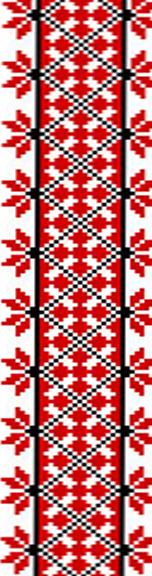 Завдання:

ЗАПИШІТЬ СЛОВОСПОЛУЧЕННЯ, ВЖИВАЮЧИ ІМЕННИК У ПРАВИЛЬНІЙ ФОРМІ

2/5 літр
216 кілограм
92 сантиметр
4 бідон
2,5 центнер
Два з половиною центнер
Троє діти
Дванадцятеро студенти
102 година
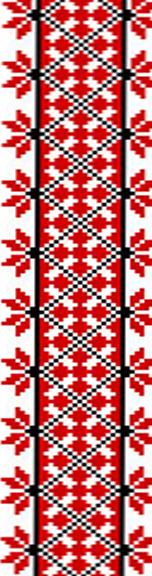 ПРАВИЛА НАПИСАННЯ СКЛАДНИХ І СКЛАДЕНИХ ЧИСЛІВНИКІВ
- Багатозначні числа розбиваються на класи по три цифри справа наліво і відокремлюються одна від одної проміжком в один знак. Чотиризначні числа не поділяються на класи. Наприклад: 10 513; 1997.
- Цифри, як арабські, так і римські, відокремлюються від слів проміжком. Винятком є букви, що входять до складу словесно-цифрових позначень, які пишуться разом або через дефіс. Наприклад: будинок 7б; до справи 34б; стереопрогравач “Діана П406С”.
- Порядкові числівники мають відмінкові закінчення, які пишуться через дефіс. Наприклад: 1-ша лінія; 3-тє видання.
- Якщо записаний цілий ряд порядкових числівників, то відмінкове закінчення ставлять тільки після останньої цифри. Наприклад: 1.2 і 3-й томи.
Порядкові числівники, що позначаються римськими цифрами, пишуться без відмінкових закінчень. Наприклад: II ґатунок; I курс.
Складні прикметники, першою частиною яких є числівник, що позначається цифрою, пишуть без відмінкових закінчень через дефіс. Наприклад:2-ступеневий; 5-поверховий.
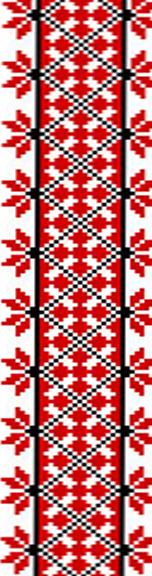 ПРАВИЛА НАПИСАННЯ СКЛАДНИХ І СКЛАДЕНИХ ЧИСЛІВНИКІВ
- Числа десяти рекомендується в текстах писати словами, а після десяти – цифрами: п’ять комп’ютерів; 156 студентів.
- Десяткові дроби відокремлюються комою. Наприклад : 2.5; 3.2.
- Прості дроби пишуться двома способами:
1. Через косу риску. Проміжки між чисельником і знаменником не роблять. Наприклад: 4/5; 2/3; ¼.
2. Чисельник від знаменника відділяється горизонтальною рискою. Наприклад: 4;2;1.
- У змішаних дробах ціле число відділяють від дробової частини інтервалом в один знак. Наприклад: 1 2/3;
- Римські цифри від слів відокремлюють проміжком. Наприклад: ХХ століття.
- Знаки “номер” (№); “параграф” (§) і “градус” (°) відокремлюють від цифри інтервалом: № 25; §17; 45°. Проте знак “за Цельсієм” (С) пишеться разом із знаком “градус”: 36,6 °С.
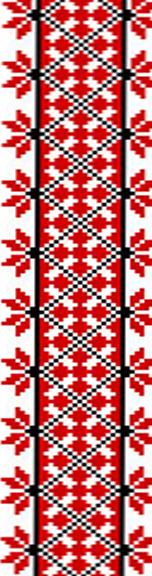 ПРАВИЛА НАПИСАННЯ СКЛАДНИХ І СКЛАДЕНИХ ЧИСЛІВНИКІВ
Символи “процент” (%), “хвилина” (´), “секунда” (") пишуться разом із цифрою: 110 % ; 30'; 30'20'.
Знаки “номер”, “параграф”, “процент”, “градус” у множині не подвоюються.
Арифметичні знаки “плюс” (+), “мінус” (-), “множення” (х), “ділення” (:), знак “дорівнює” (=) відокремлюються від цифри проміжком в один знак. Вони записуються тільки з цифрами, у тексті – словами.
Знак граничного відхилення (+) пишуть із цифрою разом:+ 0,43.
Між від’ємними та додатними величинами, які означають крайні межі, знак “тире” не ставиться. У цьому разі пишуть прийменники “від” і “до”. Наприклад,температура повітря піднялася від –5 до +10 °С.
Показники степеня та індекси пишуть разом із цифрою: 102; 255.
Географічні та математичні позначення пишуть скорочено.
Міри довжини і ваги позначають відповідно до метричної системи мір: км (кілометр), м (метр), дм (дециметр), см (сантиметр), мм (міліметр), т (тонна), ц (центнер), кг (кілограм), г (грам), мг (міліграм), млрд. (мільярд), млн. (мільйон), тис. (тисяча).
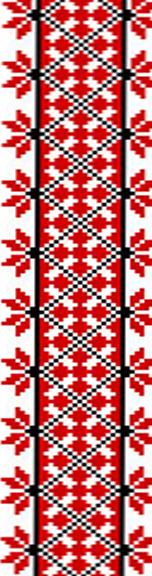 ЗВІТ
ЗВІТ – це письмове повідомлення про виконання певної роботи (завдань, доручень за певний проміжок часу).
Звіти бувають статистичні (цифрові) й текстові. 

Реквізити:
1. Назва виду документа.
2. Заголовок (вказують установу, напрям діяльності, звітний період).
3. Текст, який має такі частини: вступ (вказують коло завдань, які були поставлені перед установою (особою) за звітний період); основна частина (опис та аналіз виконаної роботи); висновки (пропозиції, зауваження, перспективи).
4. Підпис керівника установи або особи, відповідальної за складання звіту.
5. Дата.
6. Печатка.